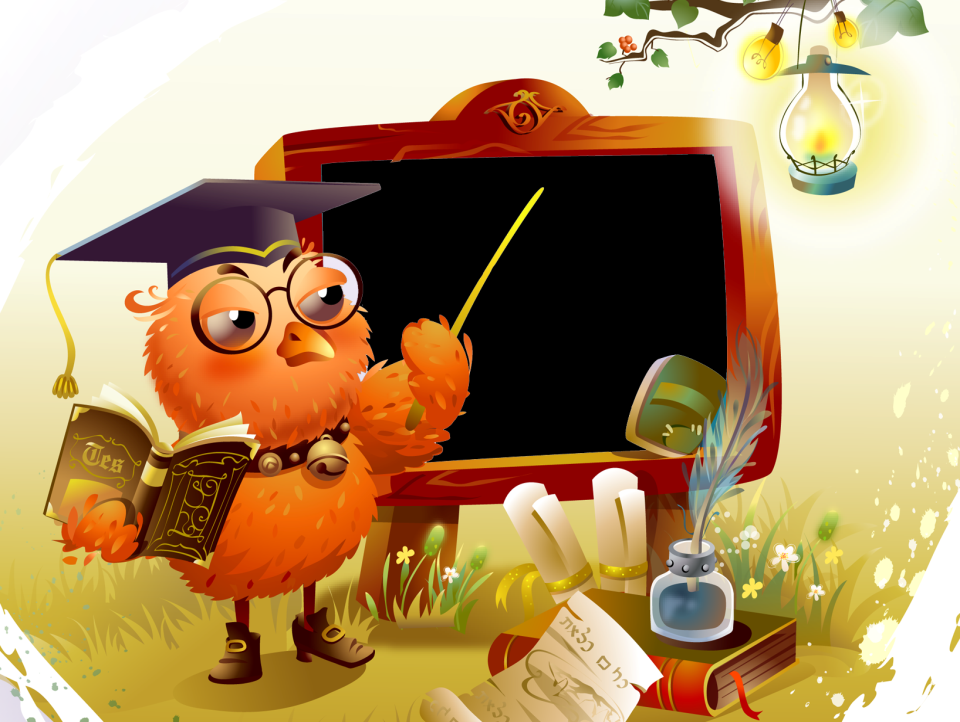 Тема урока: «Особенностизвуков [ж], [ш].Правописание слов с сочетанием жи-ши, же-ше»
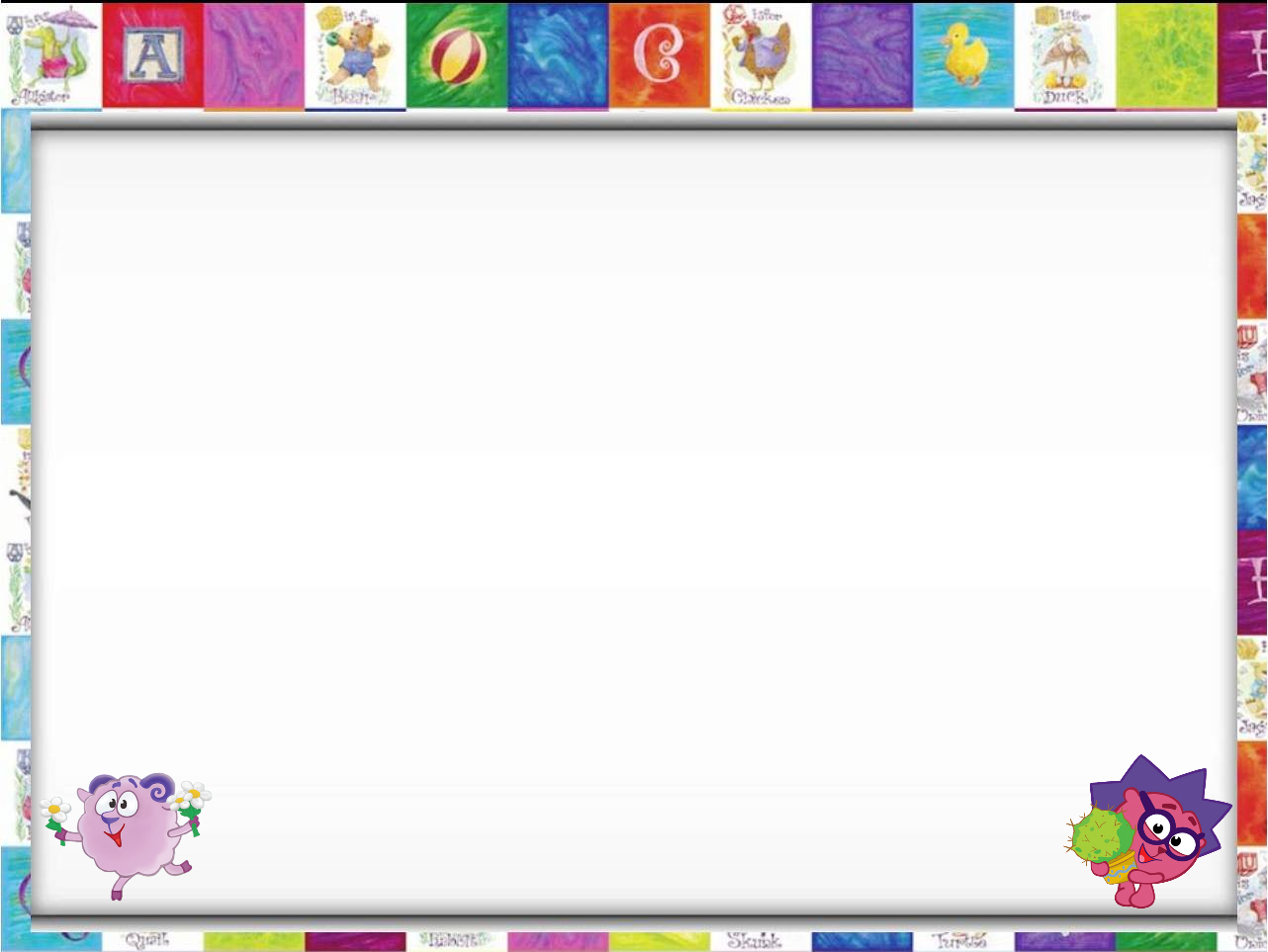 Па                              Вебо                              зюзу                               пяты                              тивэ                               бё
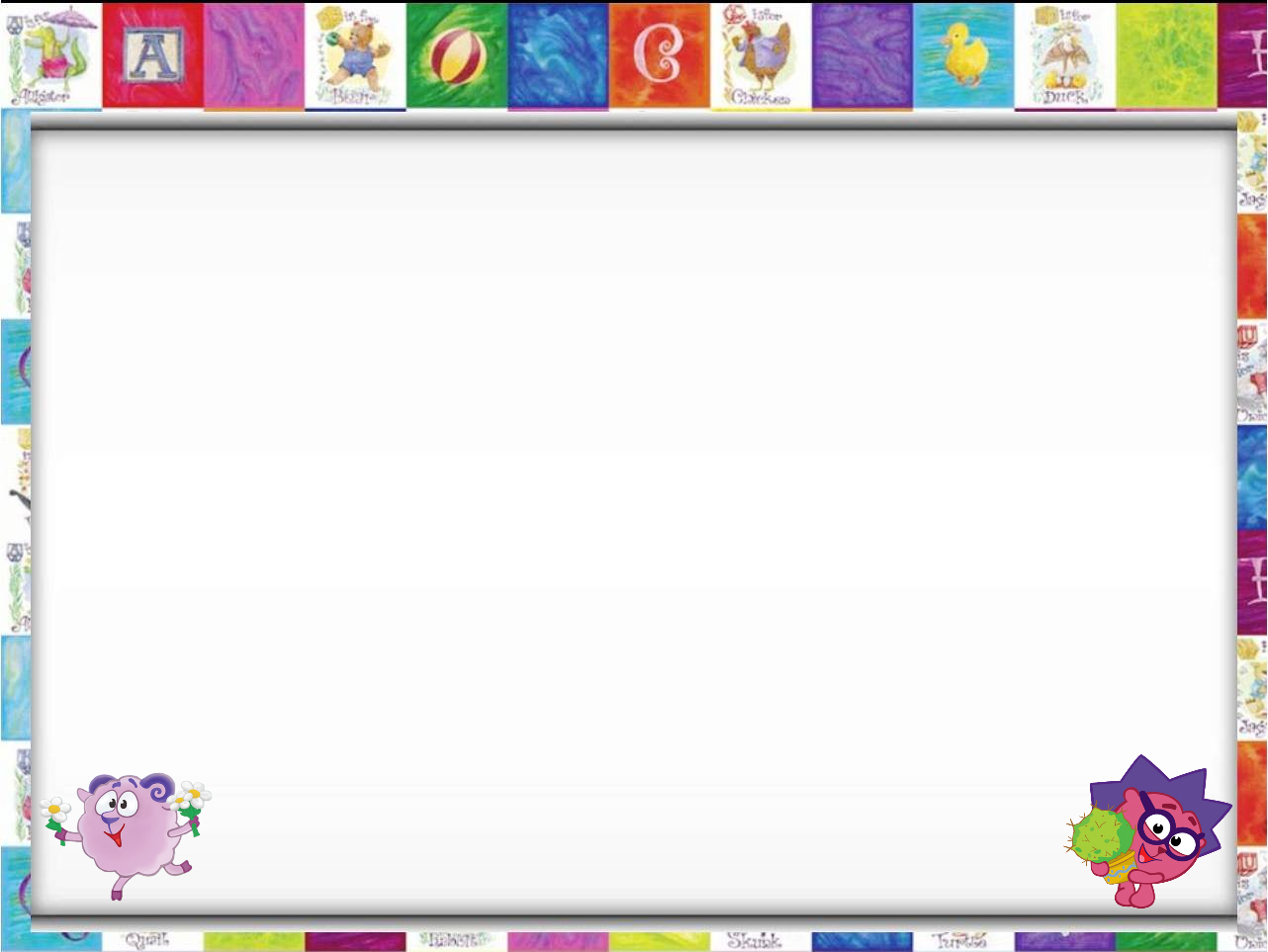 а  о  ы  у  эе  ё  ю я и
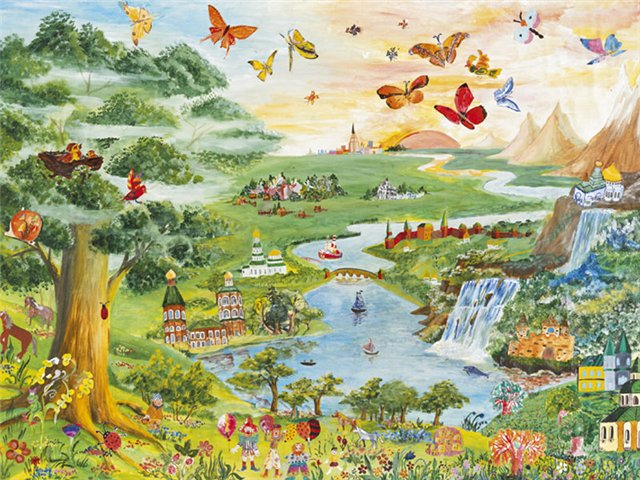 Волшебный лес
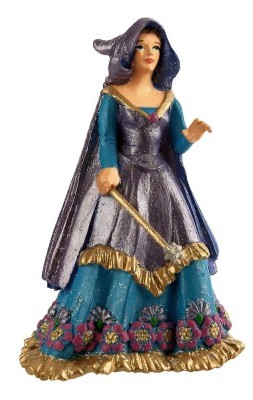 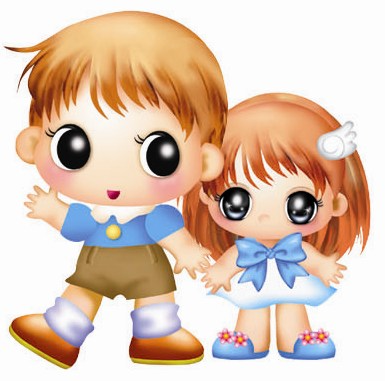 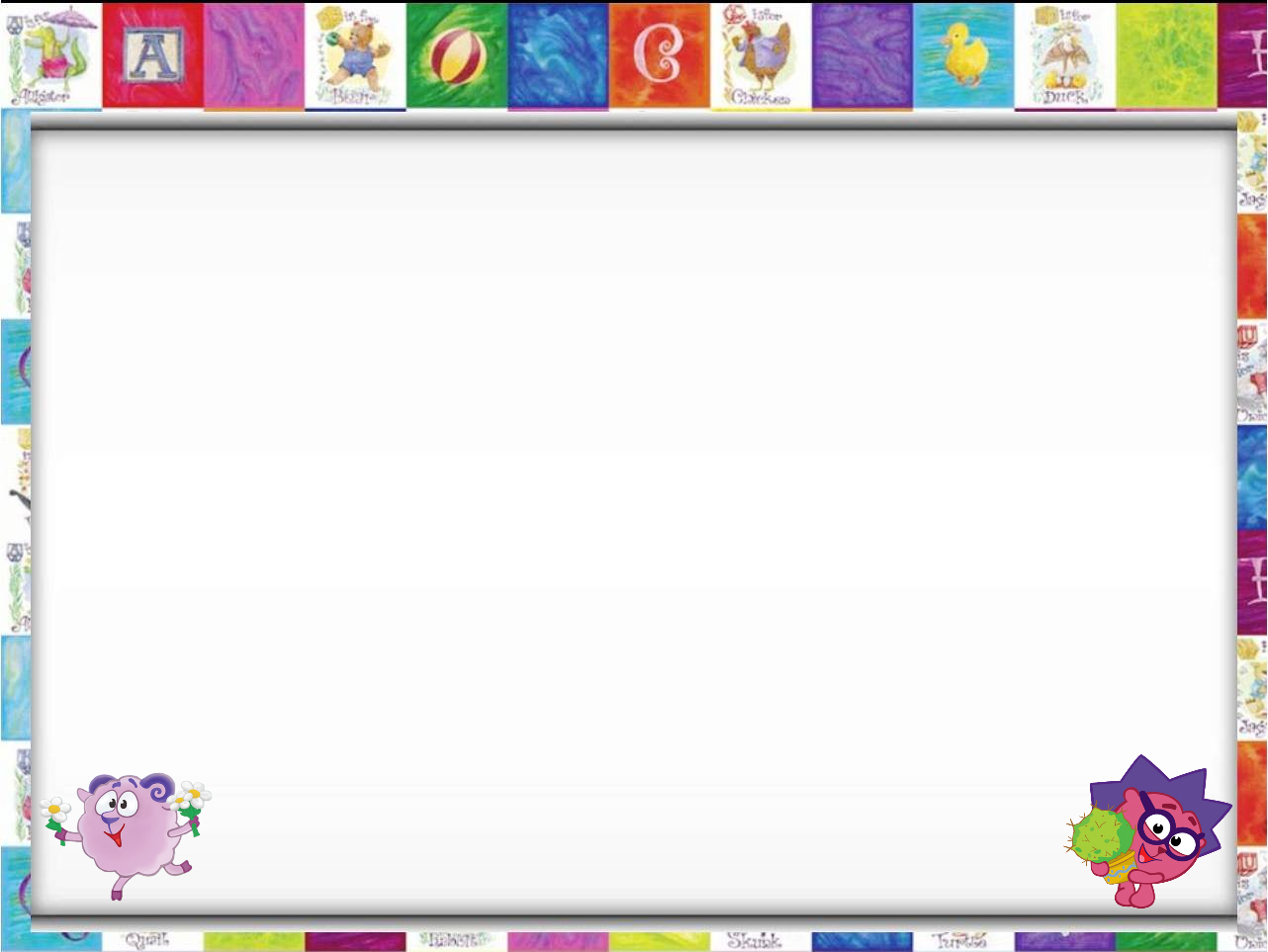 Доказать, что есть только твёрдые и только мягкие звуки
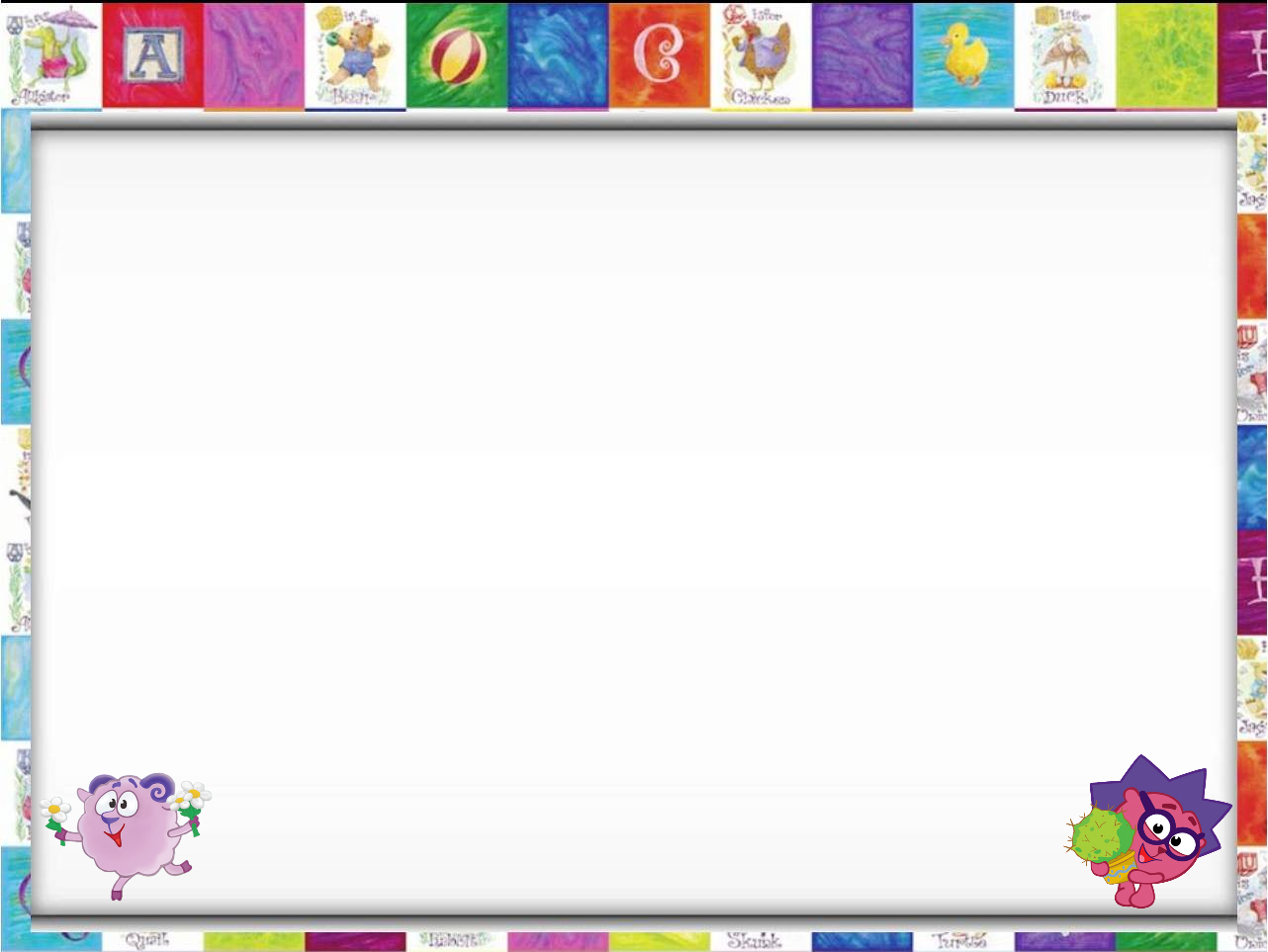 Цель:  будем работать со звуками у которых нет мягкой пары.
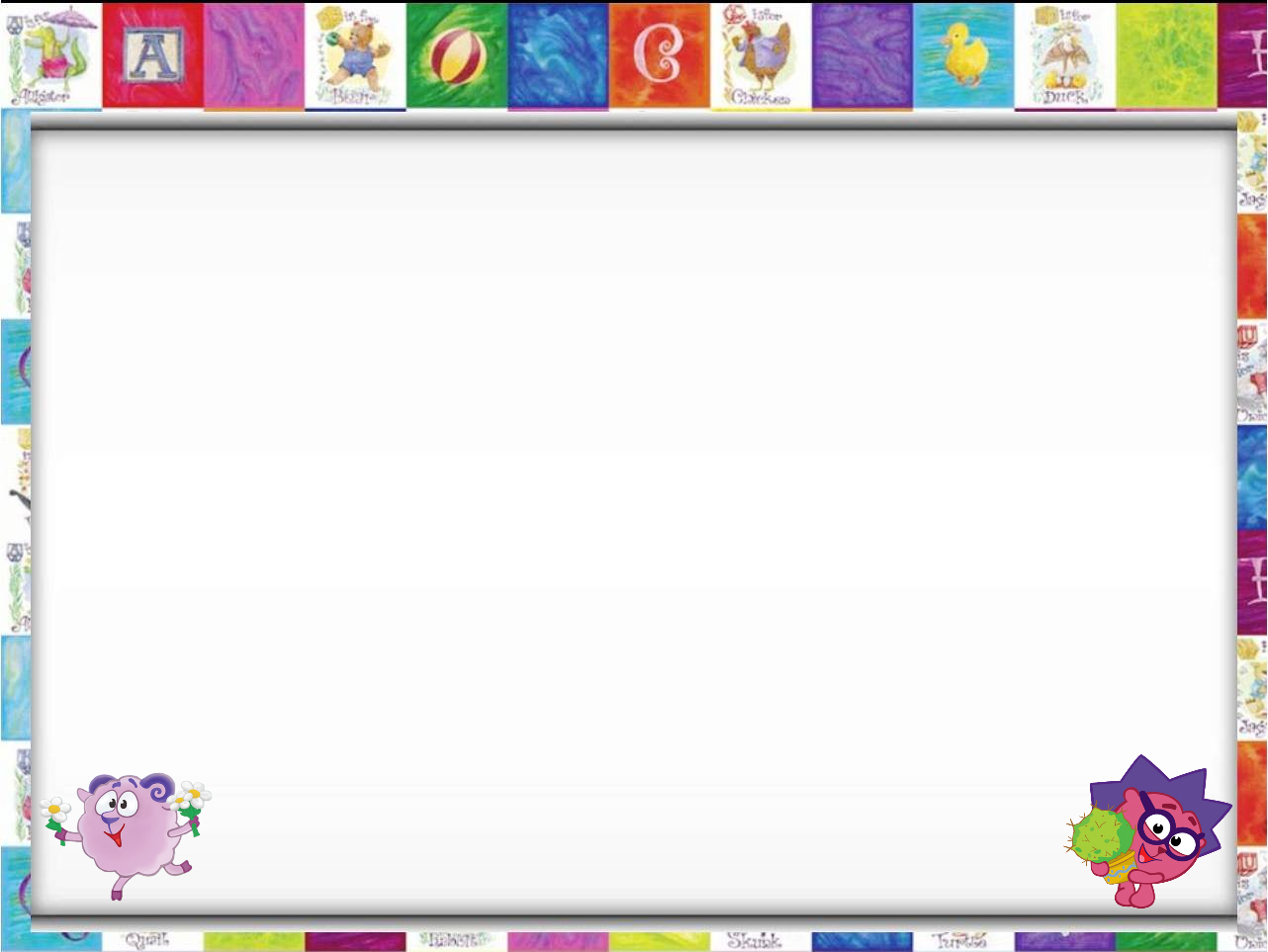 Ж     ш      ц
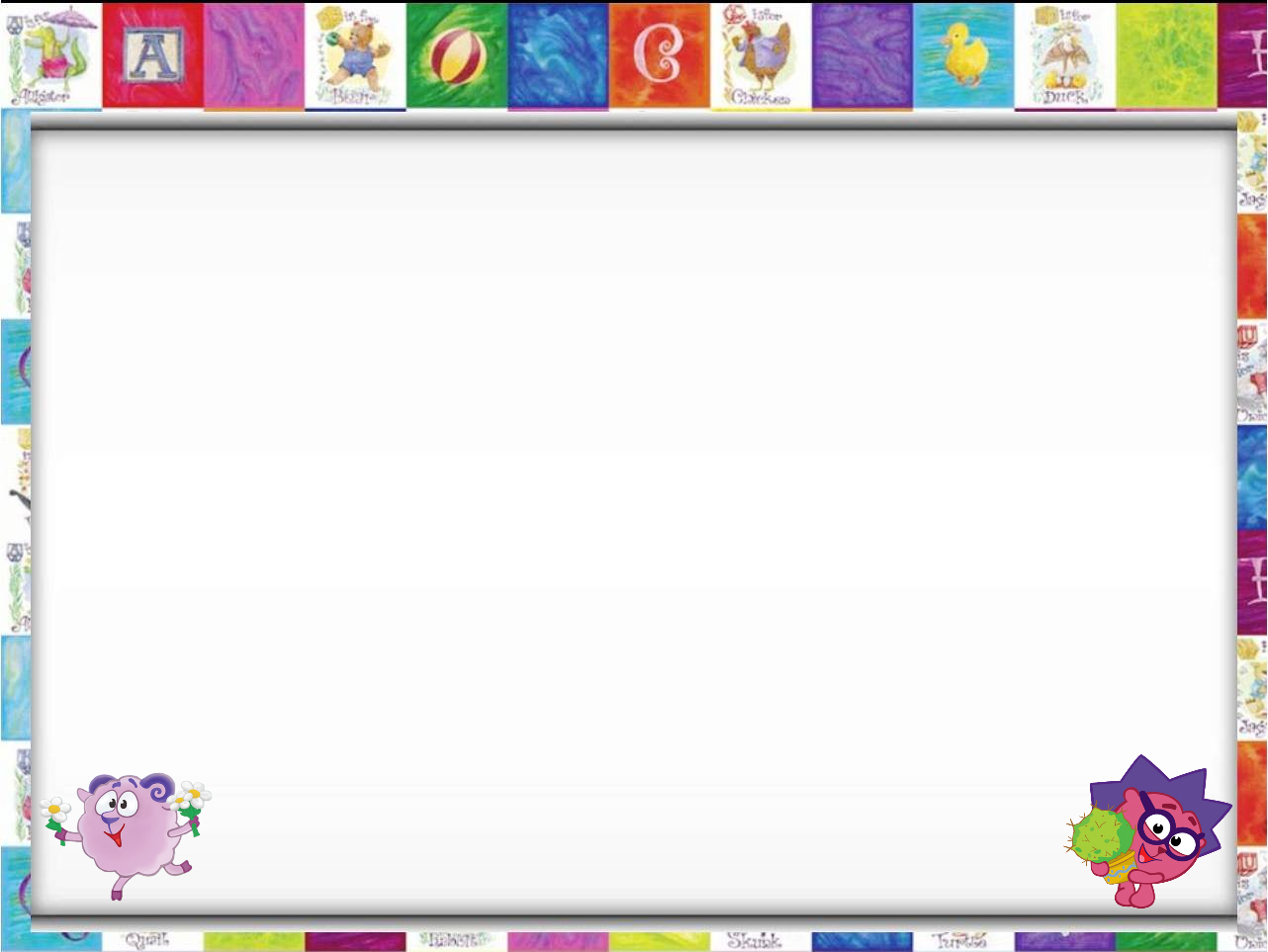 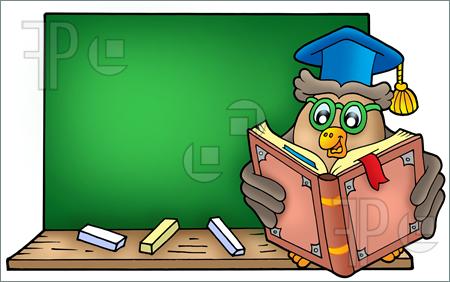 Выяснить в каких случаях пишутся сочетания жи-ши, же-ше
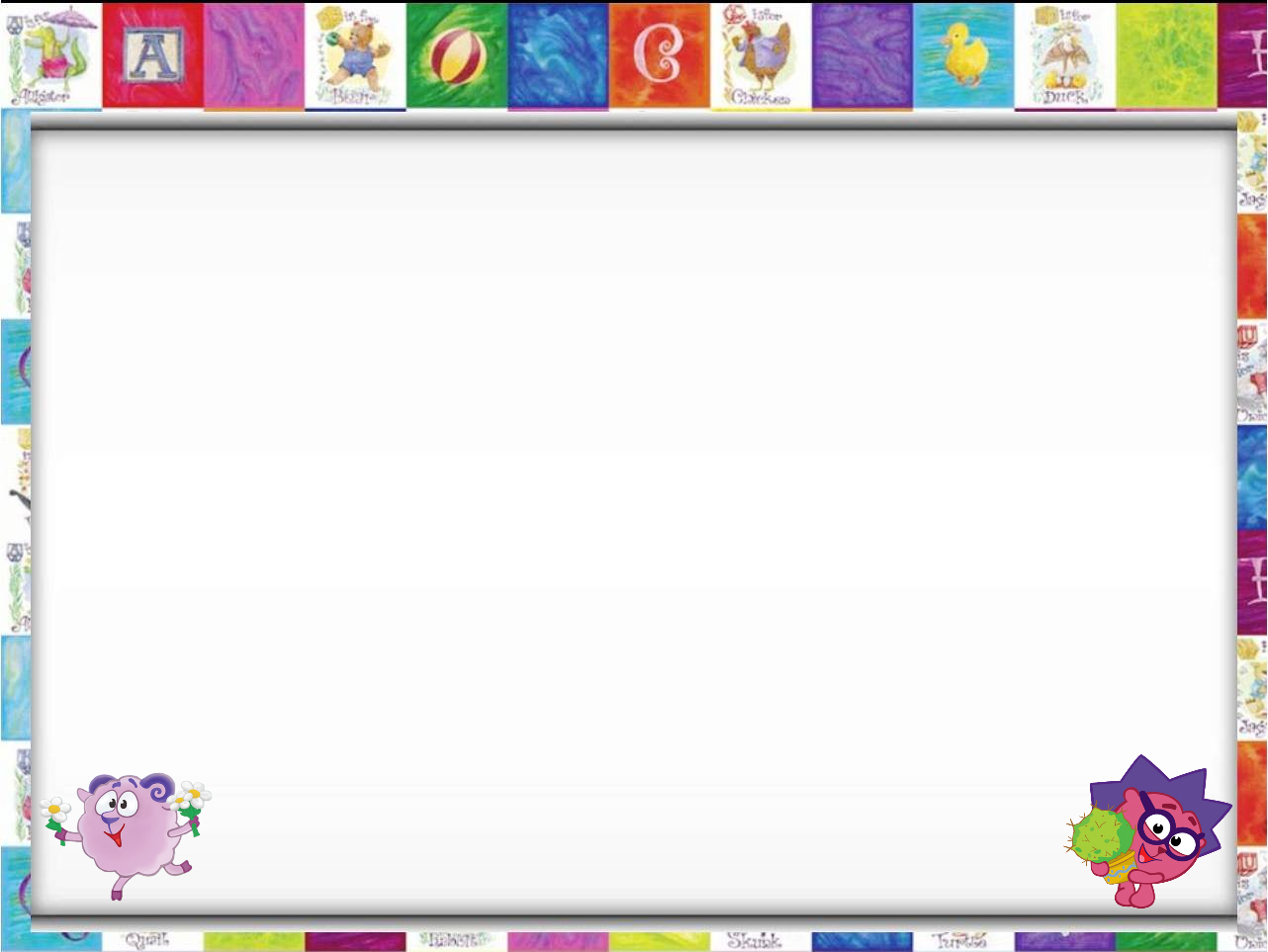 Жизнь    жираф   чижи
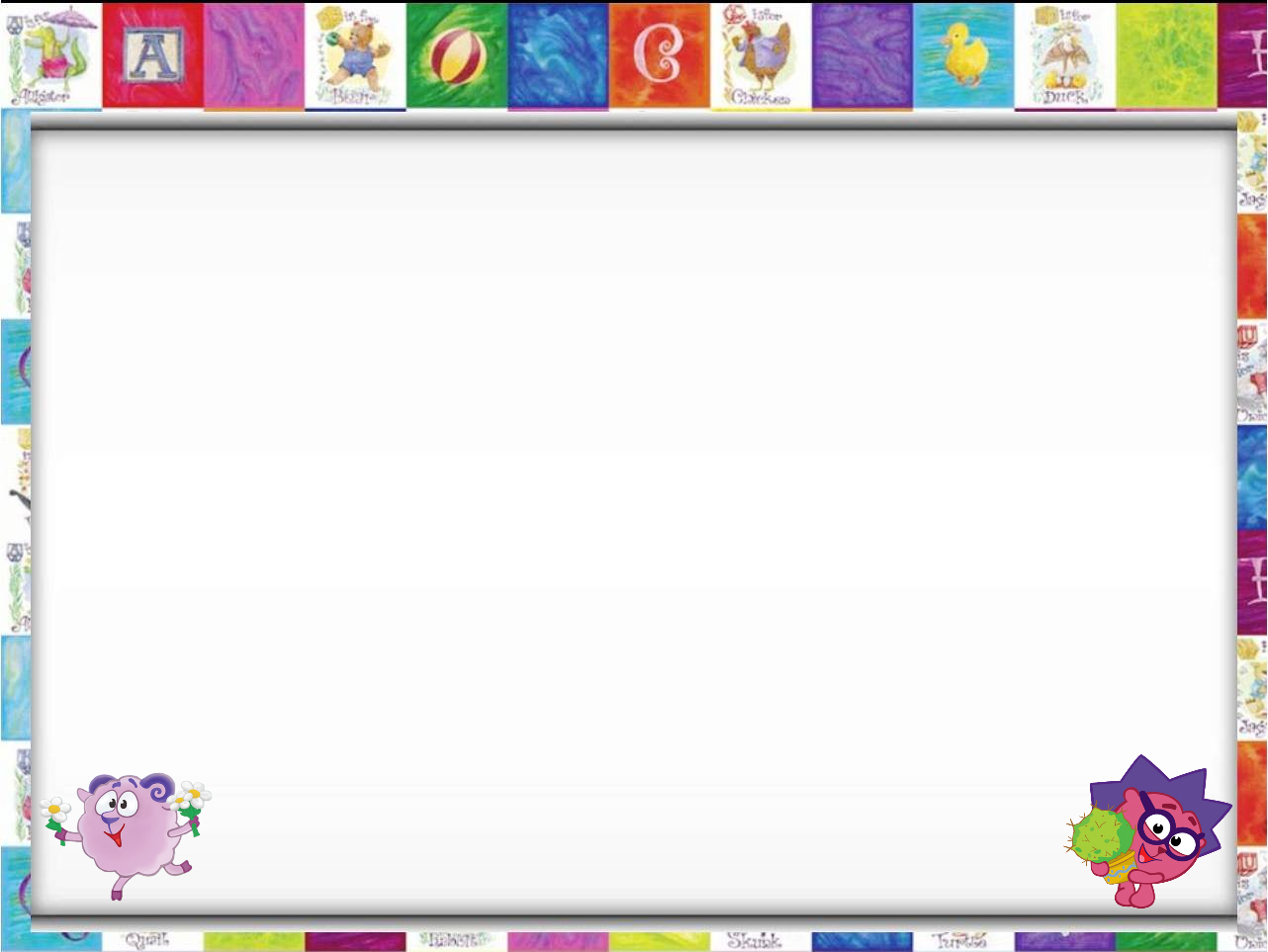 Шип     шишка    машина
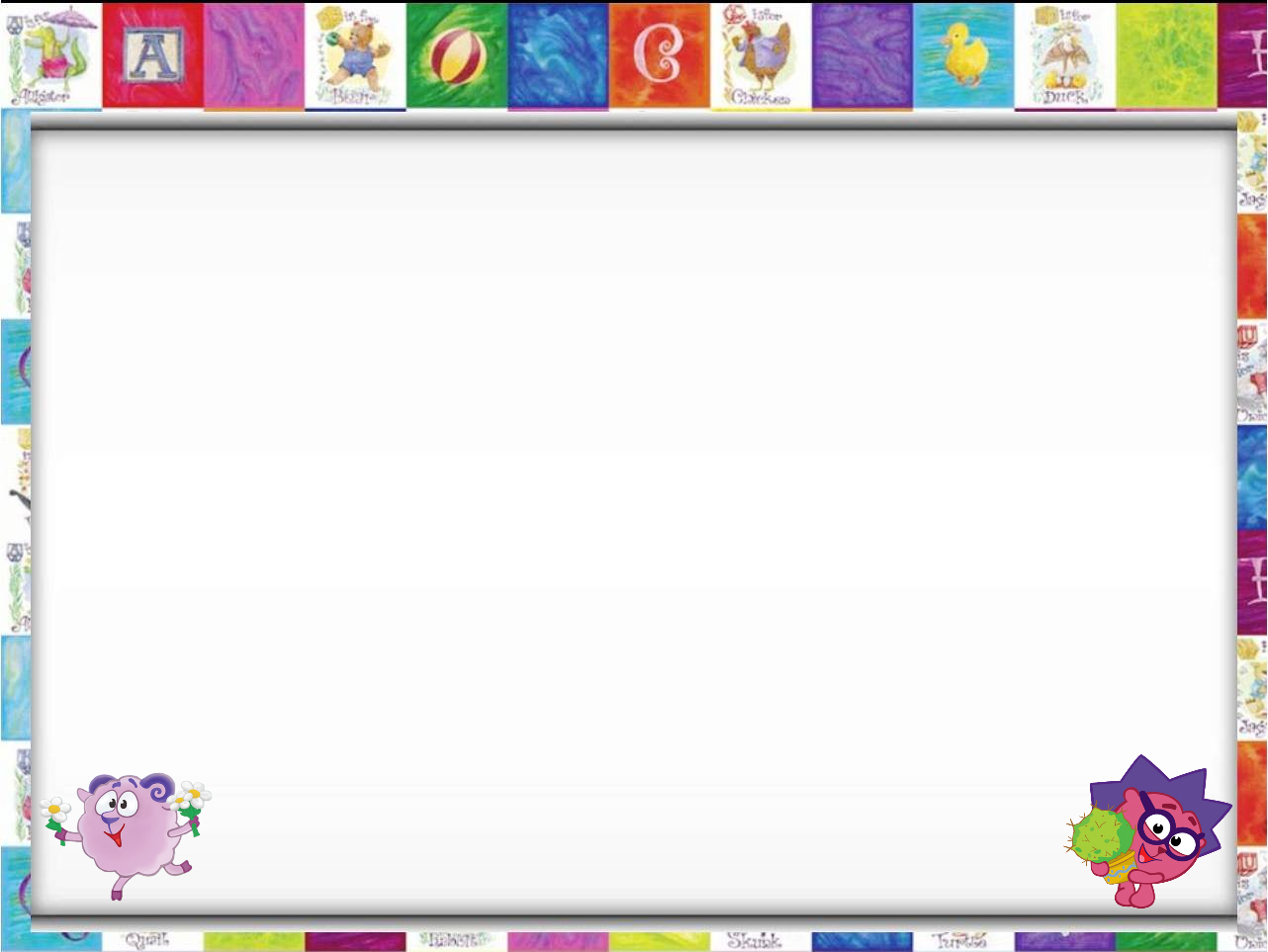 [ш ' и] [ж ' и]
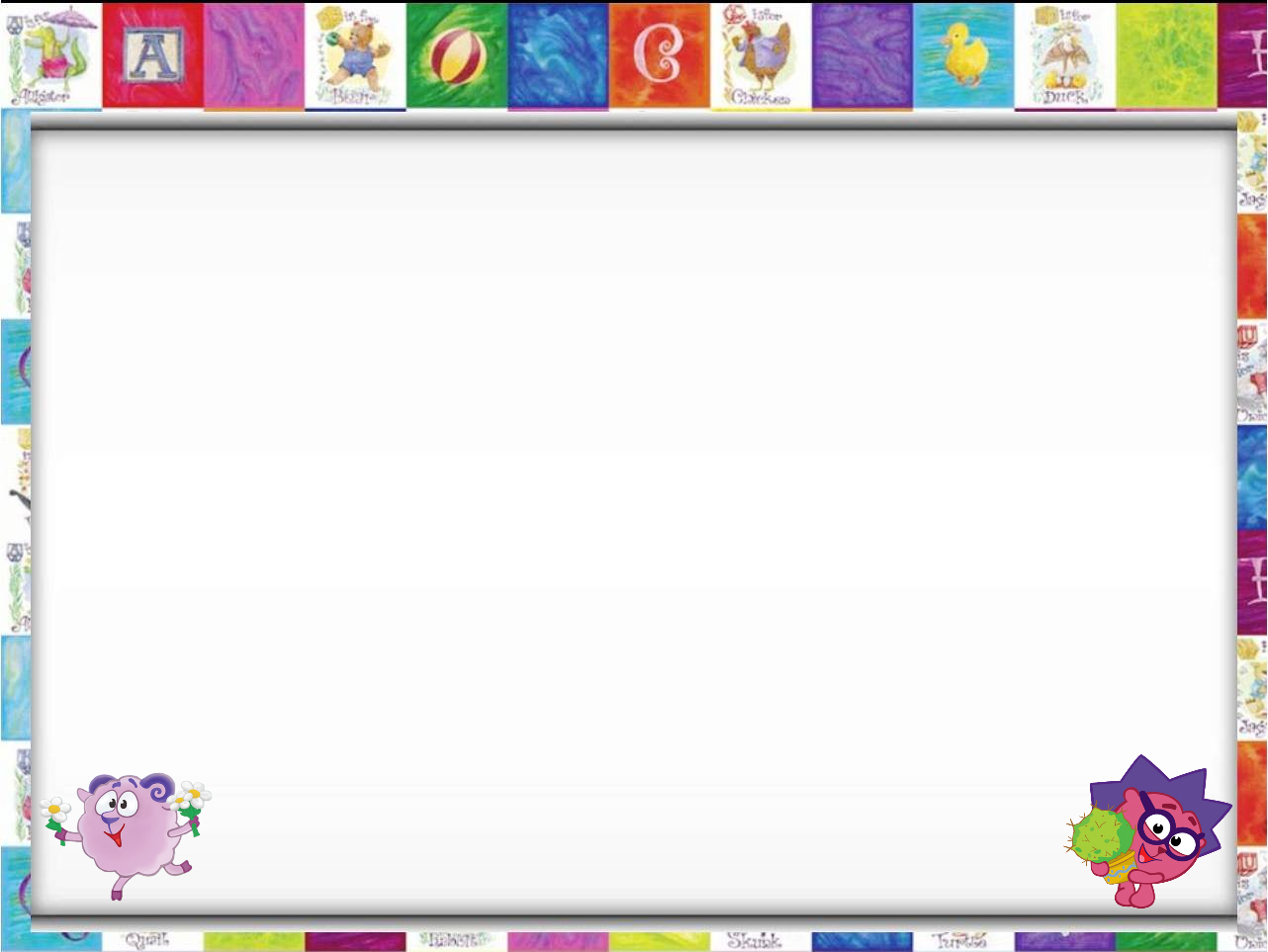 [жы] [шы]
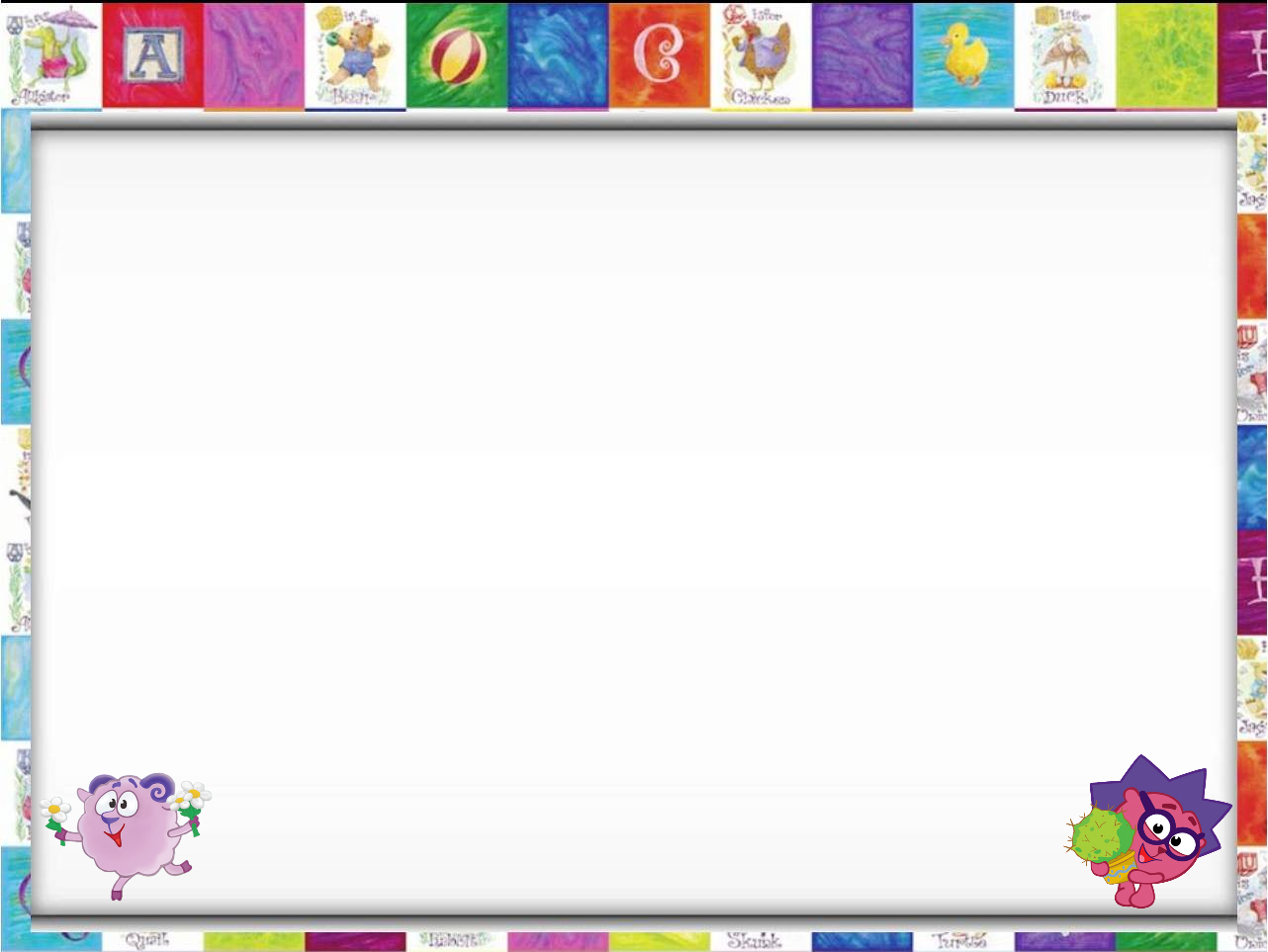 Жи- ши всегда пиши с буквой И
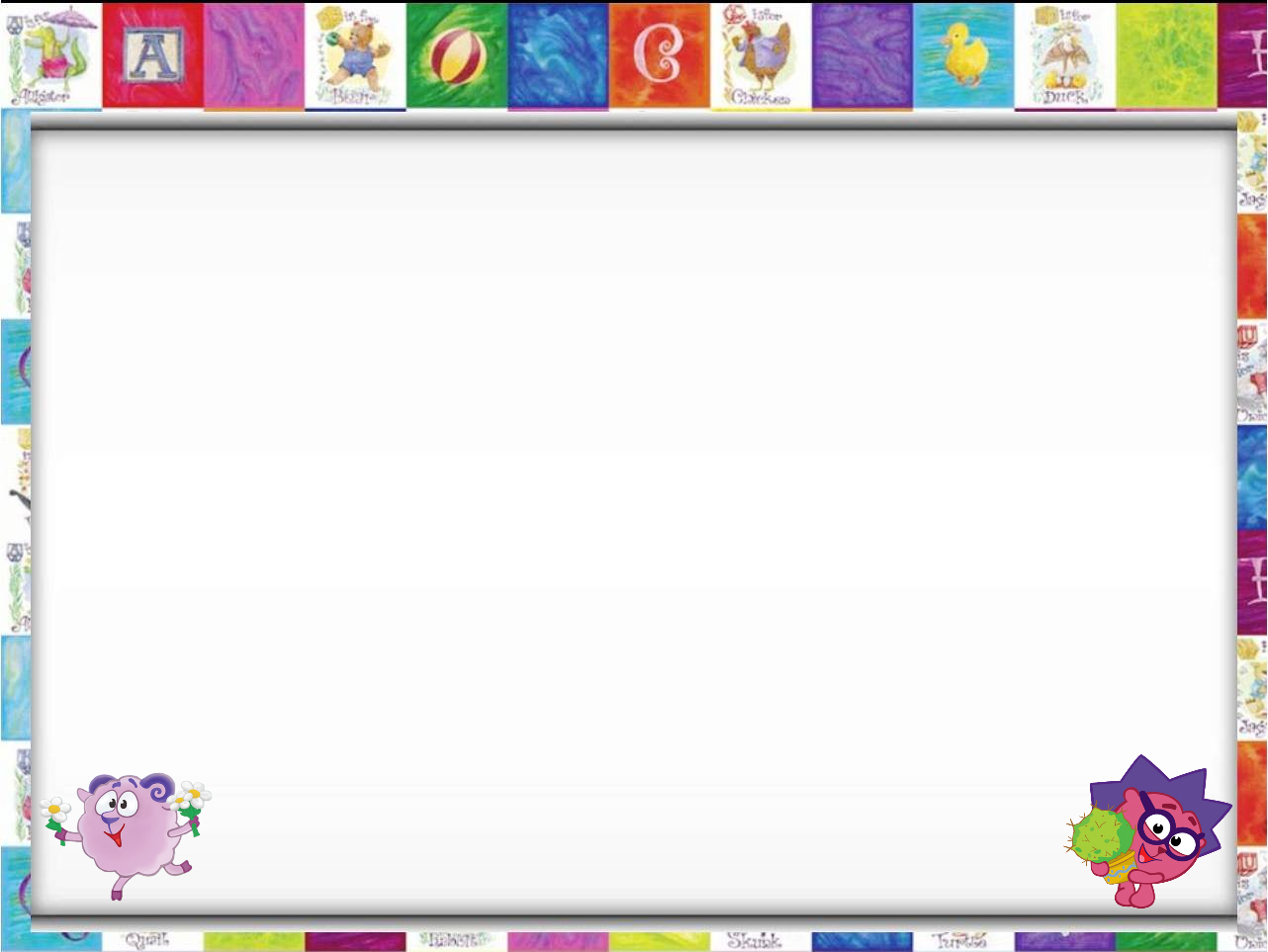 Шесть  шерсть   жесть   служебный
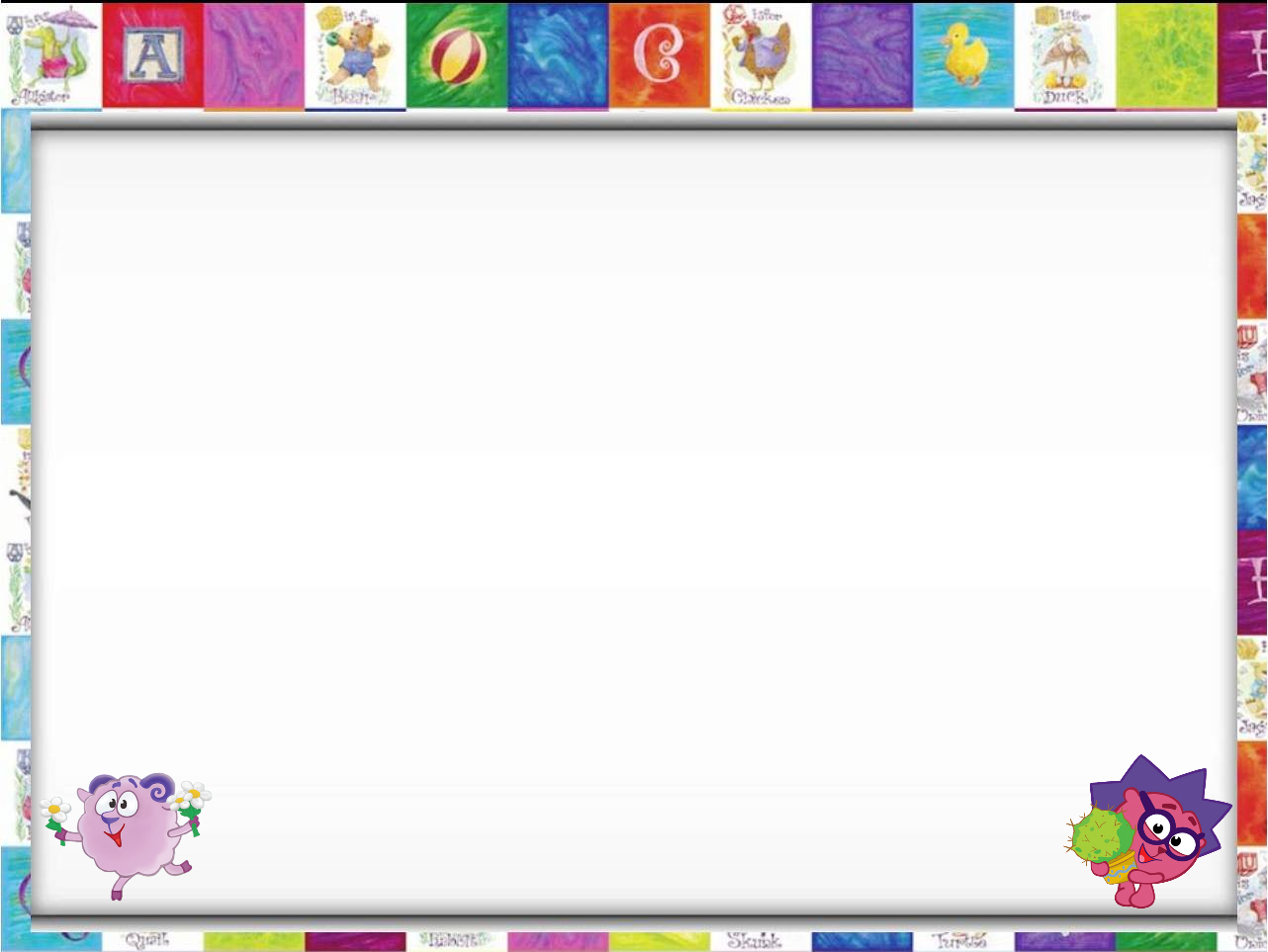 [ж'э] [ш'э]
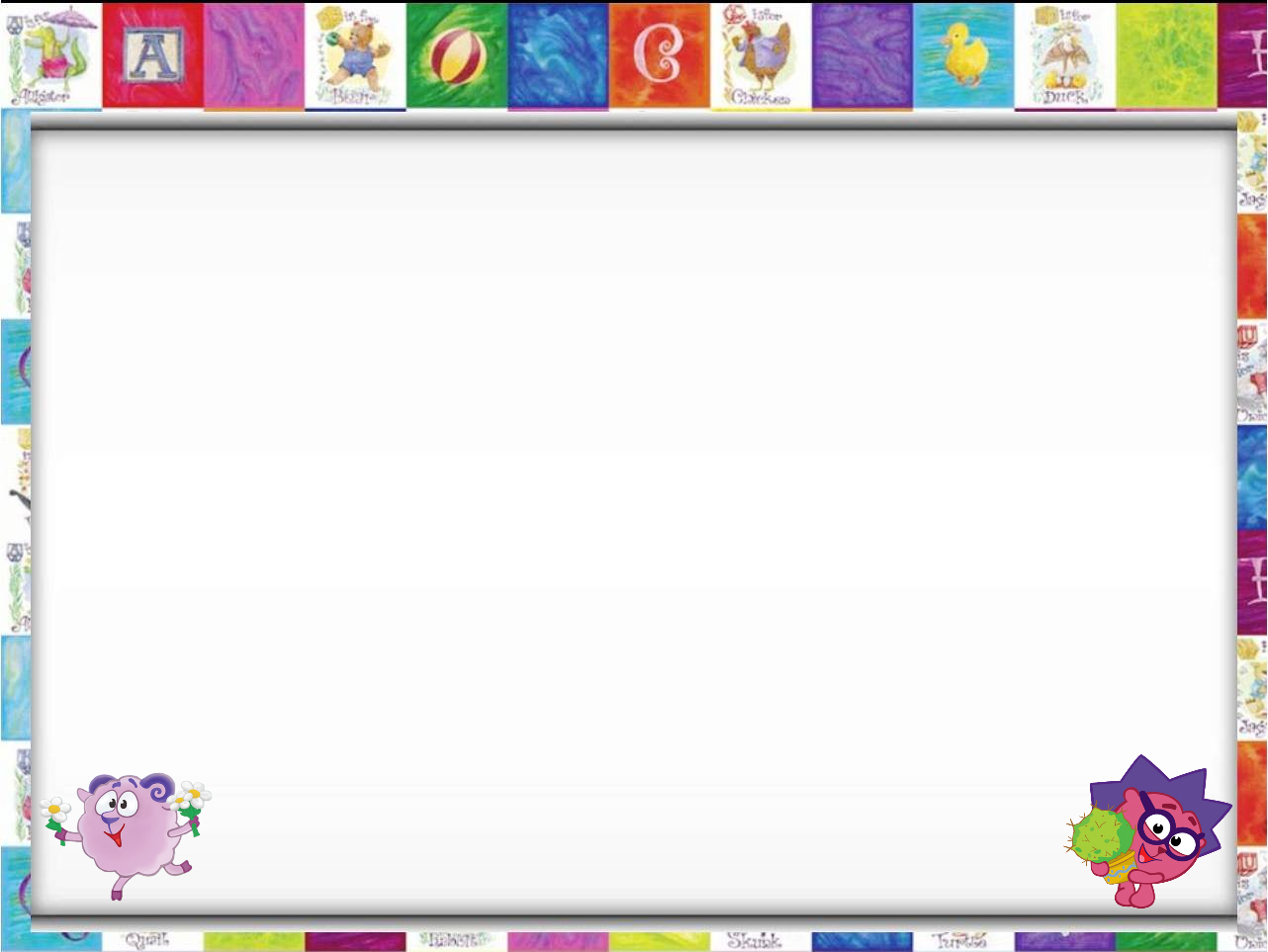 [шэ] [жэ]
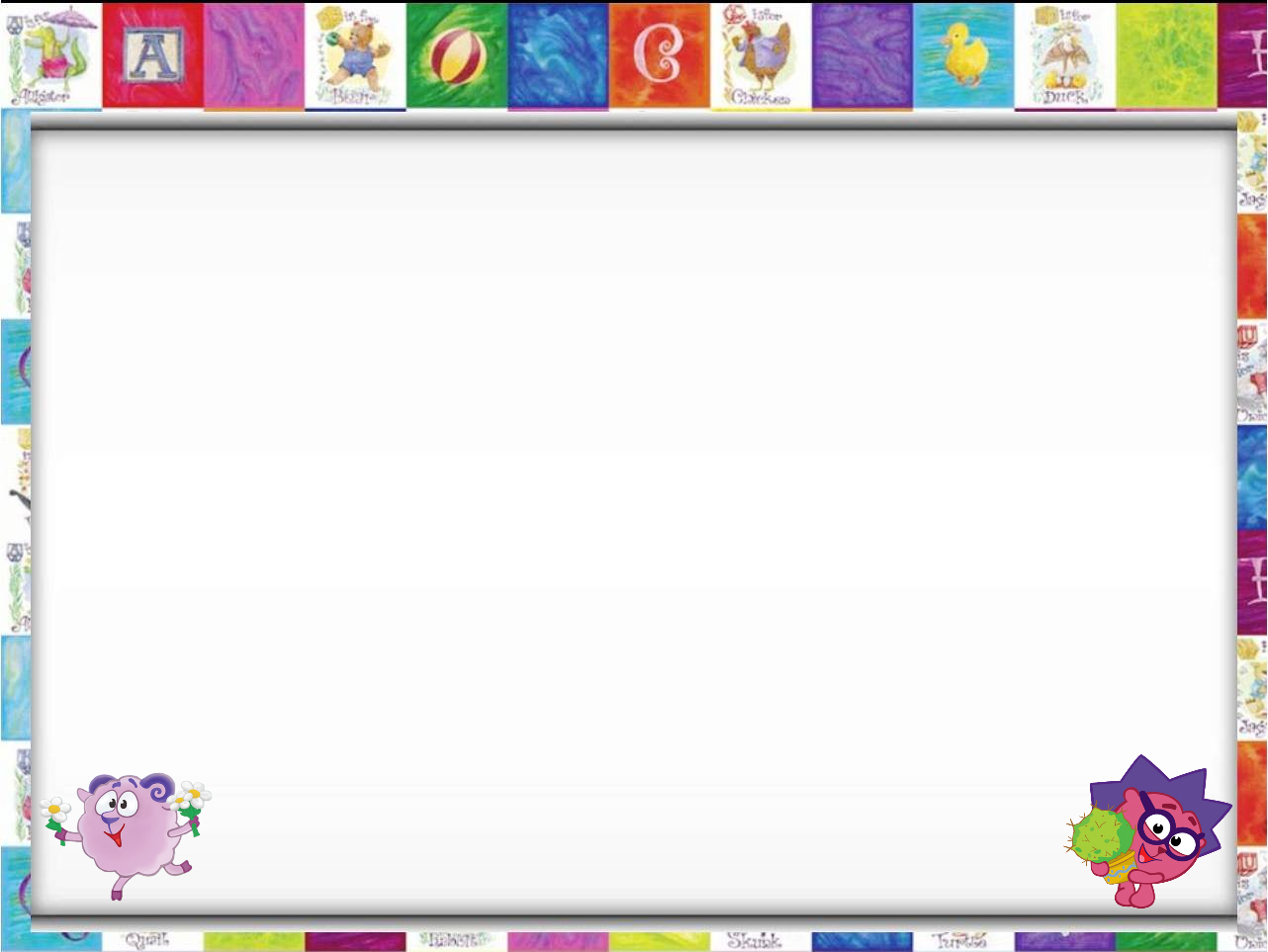 Же-ше пиши с буквой Е
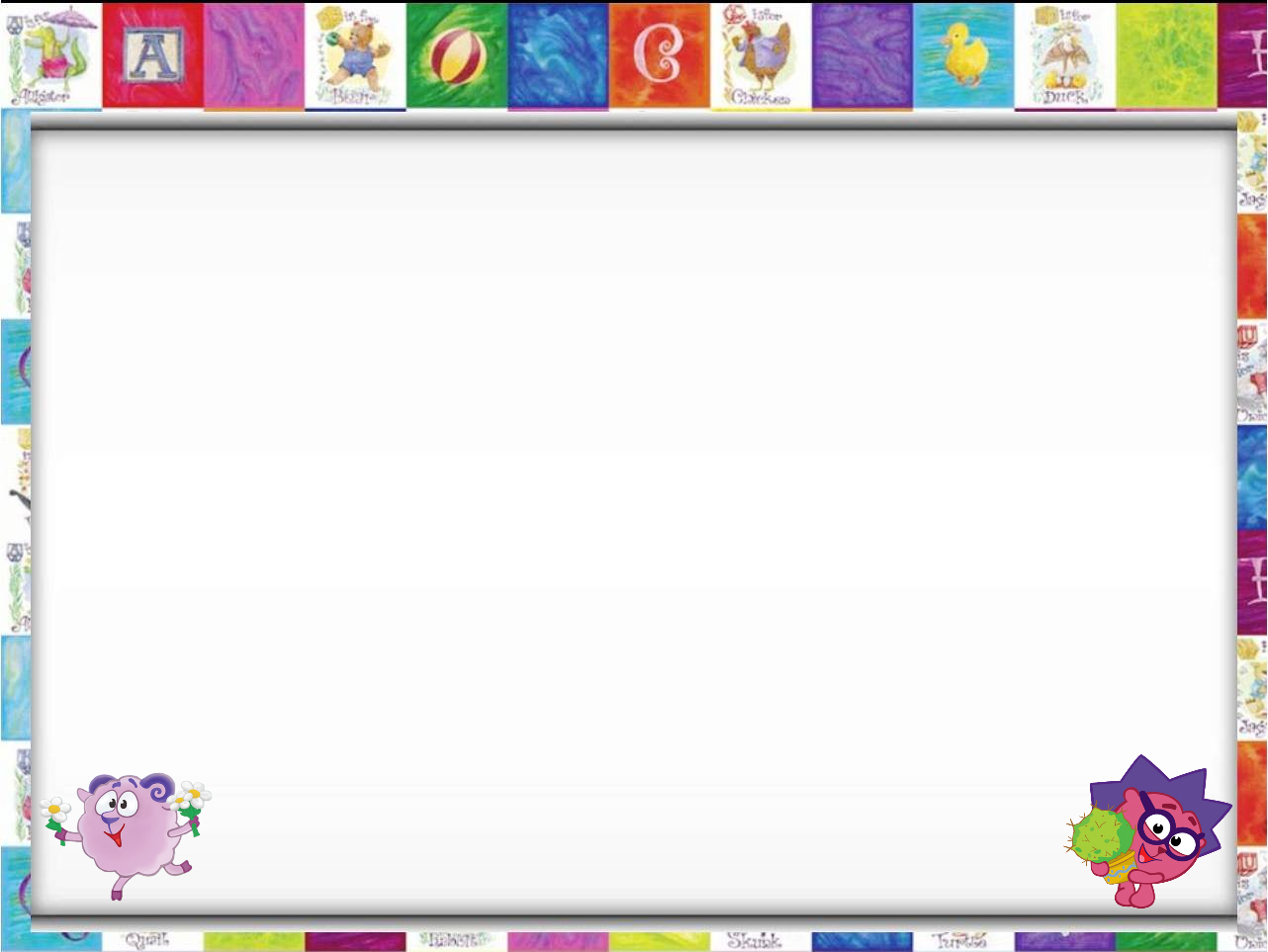 Ж…них     ш…стой
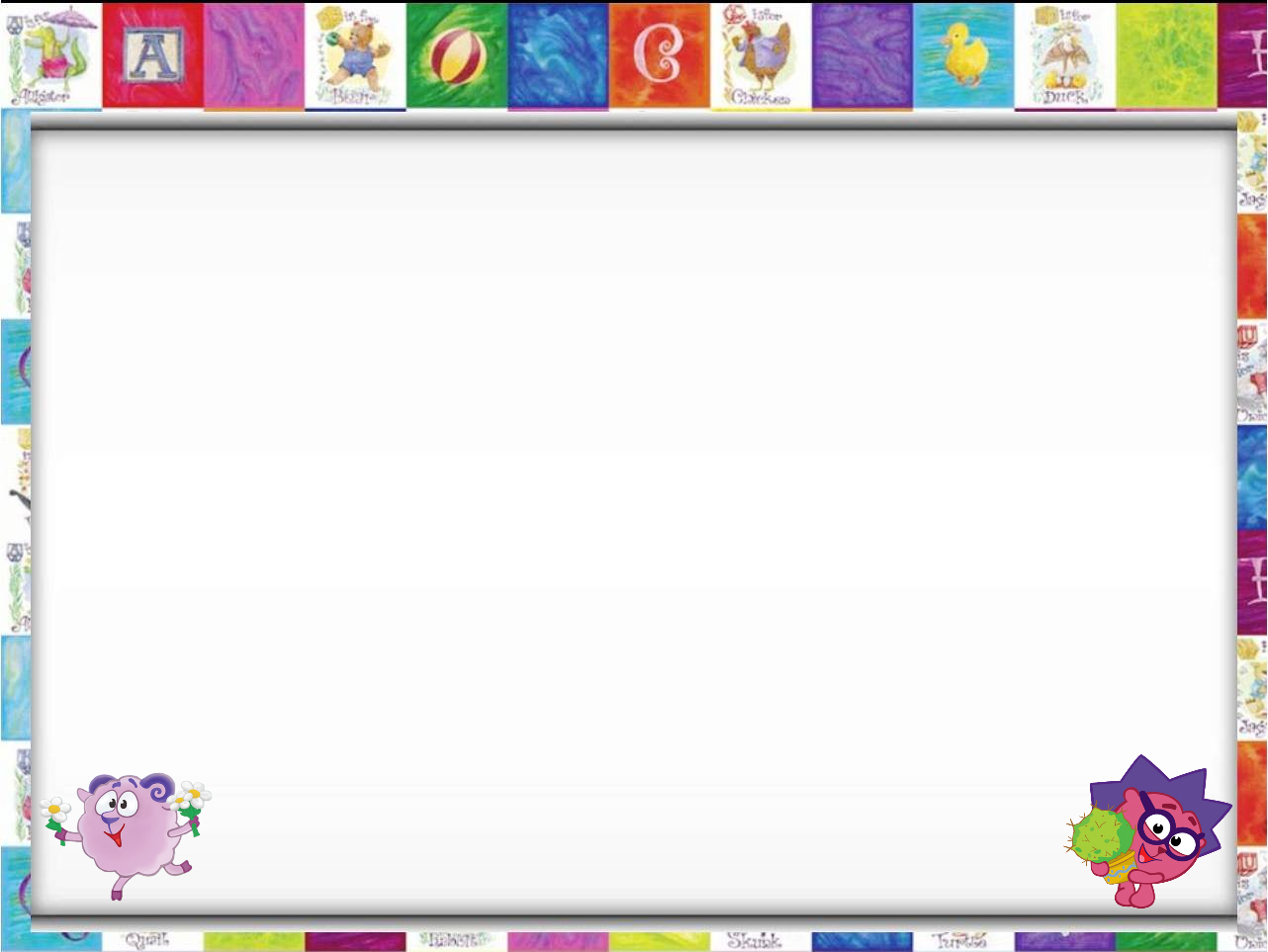 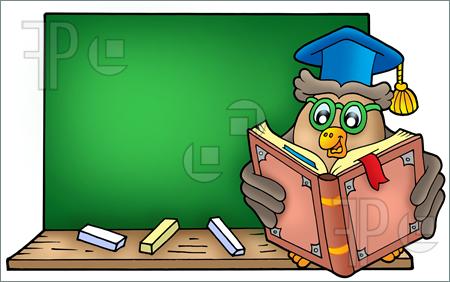 ПОД УДАРЕНИЕМ  пиши  ЖЕ-ШЕ, ЖИ-ШИ
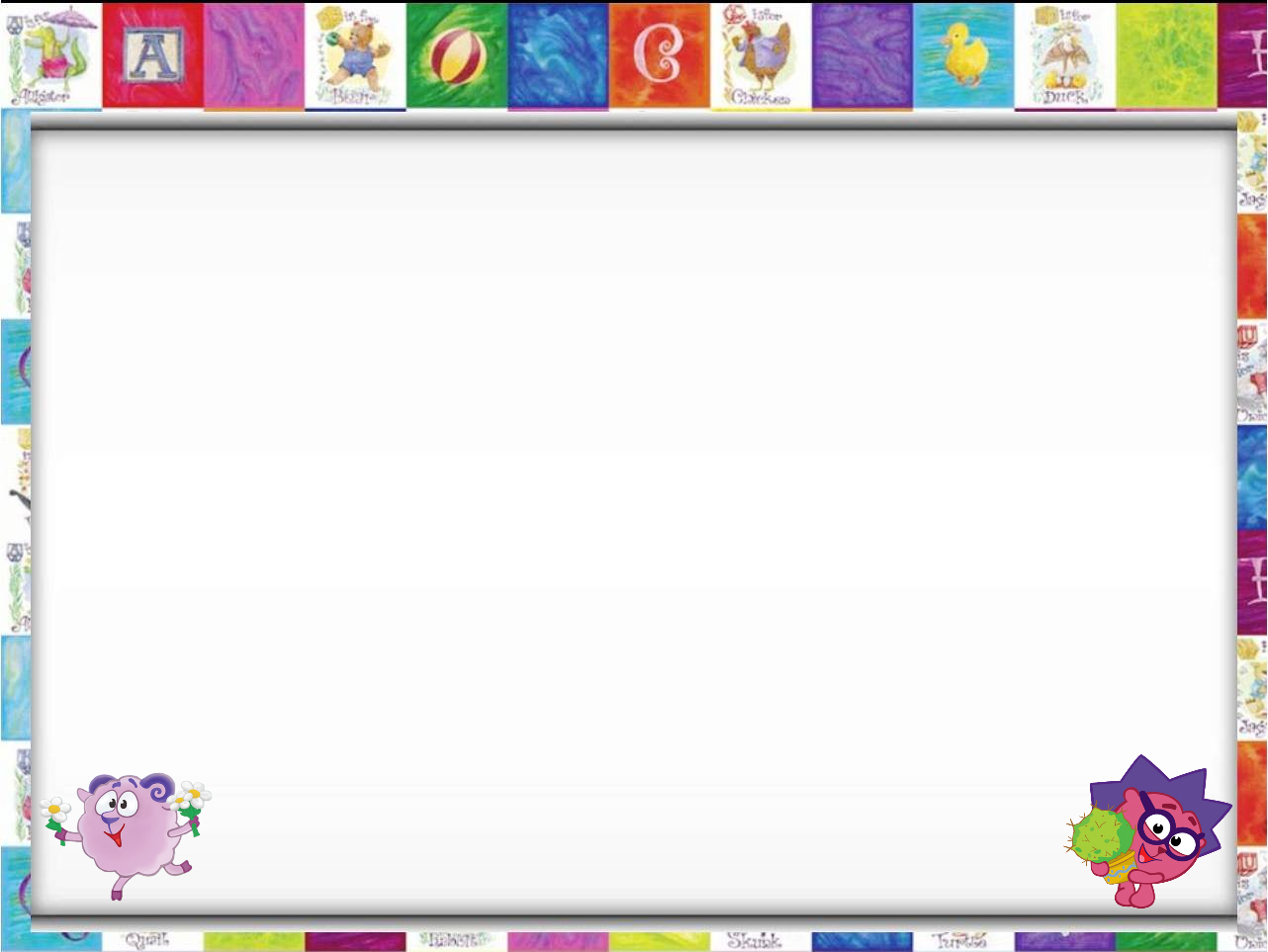 ТВЕРДО СЛЫШИТСЯ – МЯГКО ПИШЕТСЯ
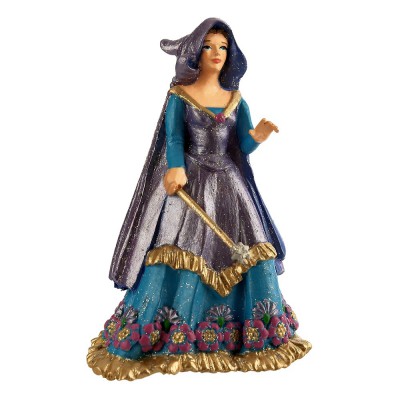 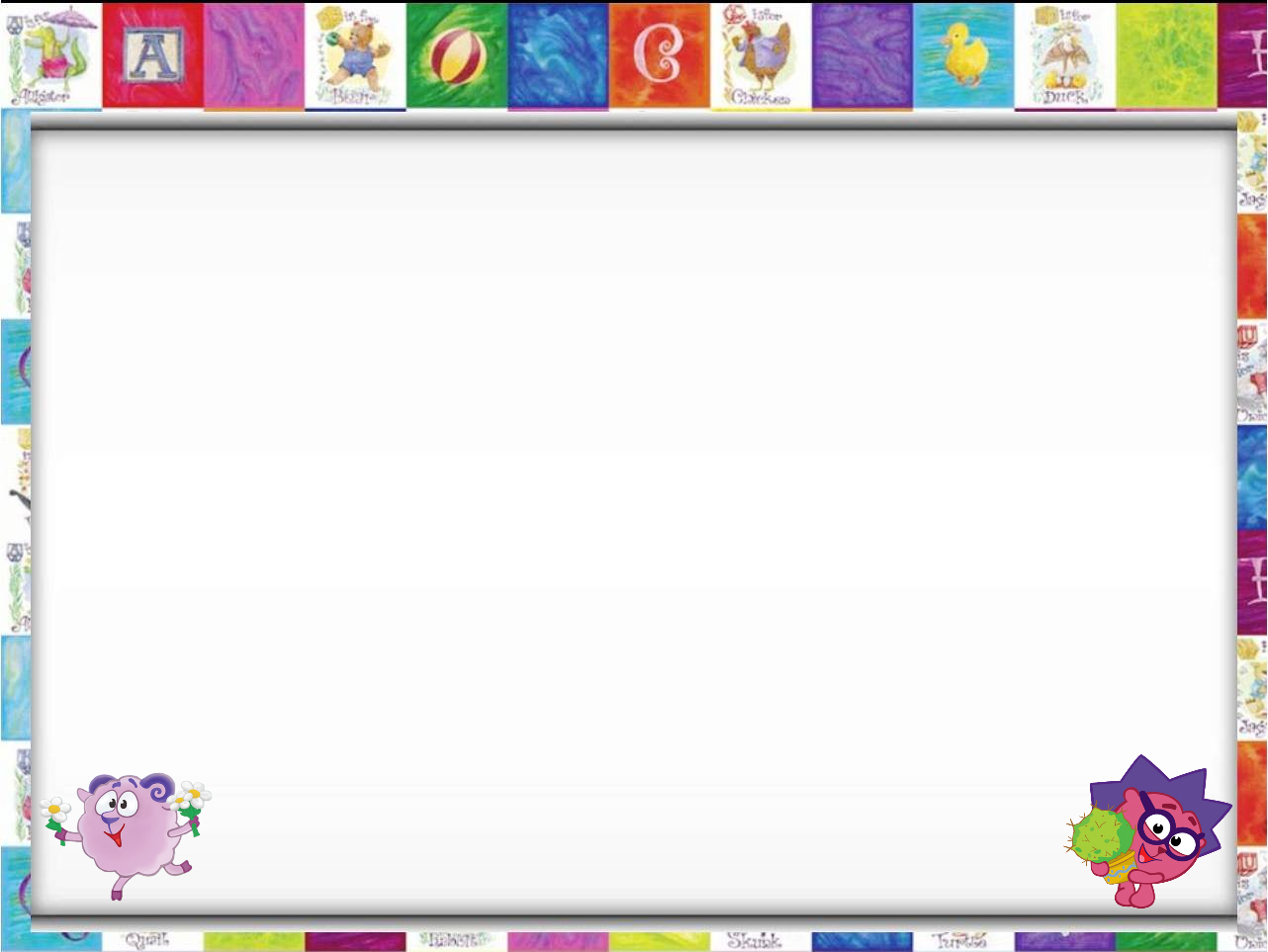 ОСВОБОДИ ЗАКОЛДОВАННЫХ МНОЙ ДЕТЕНЫШЕЙ ЖИВОТНЫХ, ВЫПОЛНИ ЗАДАНИЕ ПРАВИЛЬНО, ВСПОМИНАЙ ПРАВИЛО
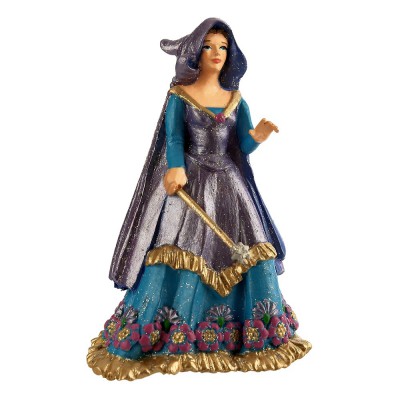 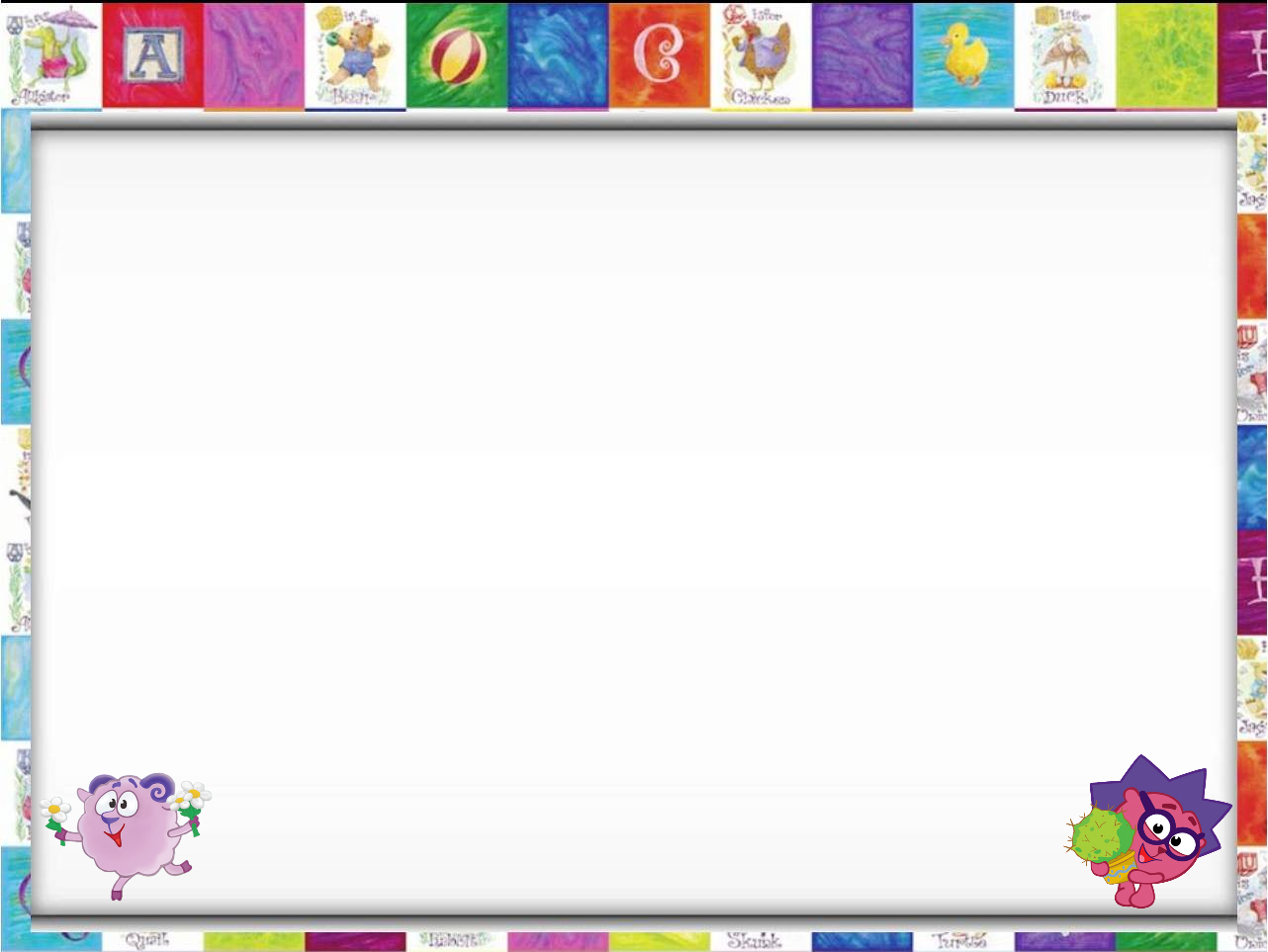 да
нет
И да и нет
Ответь на три вопроса, свой ответ соотнеси с цветом: 
Было ли мне интересно?
Был ли я активен?
Все ли я понял?
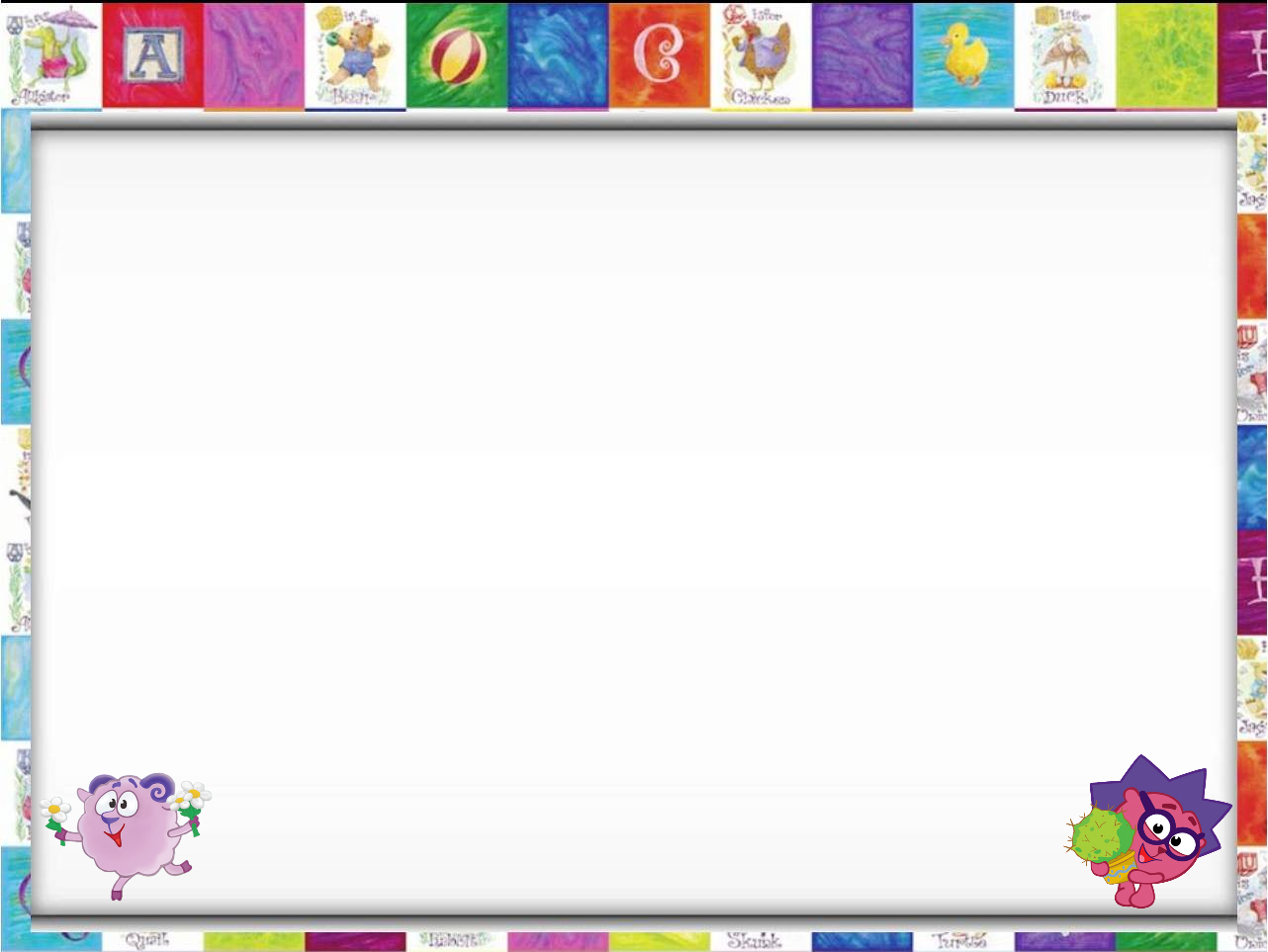 Я довольна вами!!!!Я открою вам еще один секрет, но это на следующем уроке, а сегодня спасибо за внимание!!!
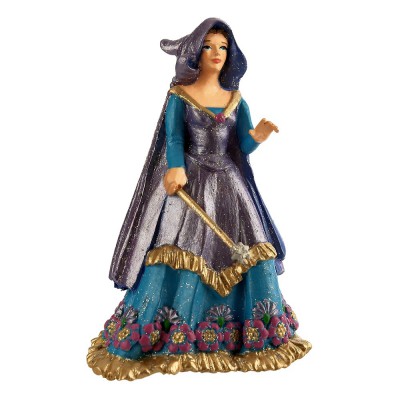